An Overview ofKantara Initiative, Inc.
[SUB-TITLE]
[Presenter][Presenter Title], Kantara Initiative
1
The world is in the midst of a digital identity and personal data transformation.
2
This transformation is driven by:
Technology
Personal Data
3
[Speaker Notes: Technology and the economics of personal data, as drivers of transformation, are foundational]
How do we define relationships between people, devices and services?
4
How can governments, industries and users work together to better manage data generated by new technologies and digital services?
5
Answer: Collaboration, Innovation and Taking Action.
6
This is where Kantara comes in
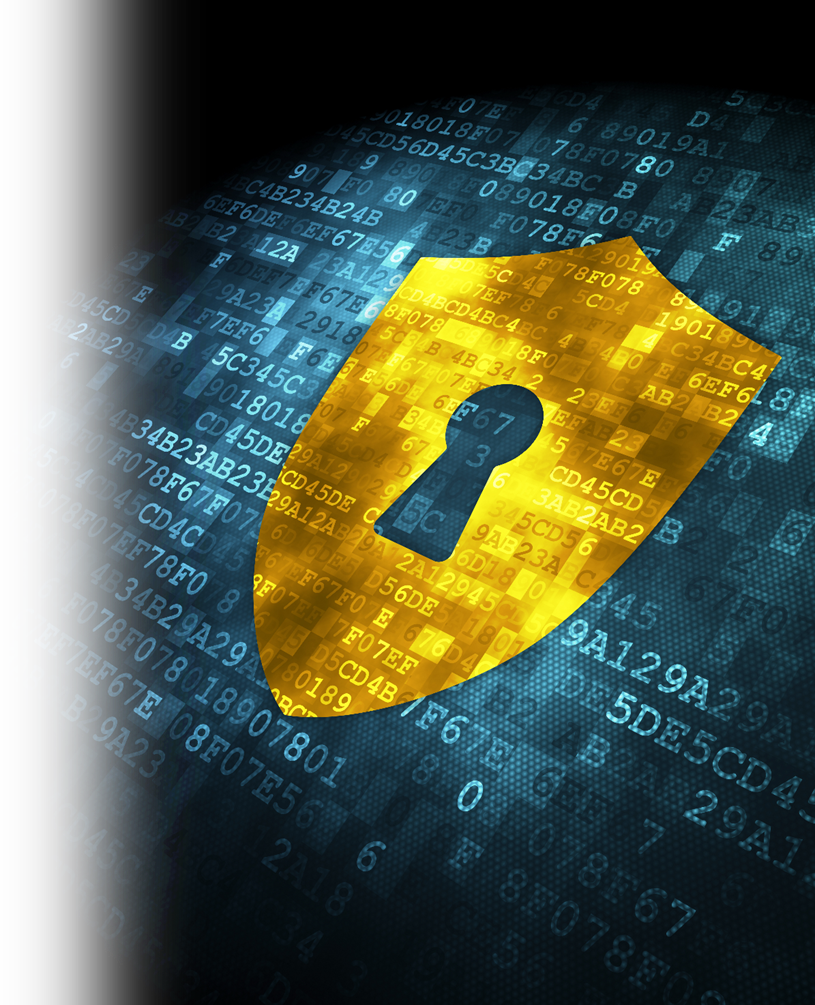 Kantara Initiative is the global consortium improving trustworthy use of identity and personal data through innovation, standardization and good practice.
7
Our Core Work
Nurture emerging technical communities through our discussion & working groups and our two incubators - Digital Identity Professionals, Identity and Privacy R&D.

Develop and standardize community practices with specifications companies can understand, trust and implement. 

Operate conformity assessment programs to enable companies to meet their adherence goals to standardized practices needed to support their business.
8
Who is Kantara?
Non-profit founded in 2009
Offices in Europe and the United States
Comprises 60+ Leading Organizations, hundreds of Participants, Enterprises & Governments
Connects the best of Business, Government, Research & Education
Our Leadership
Examples of our Liaisons
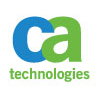 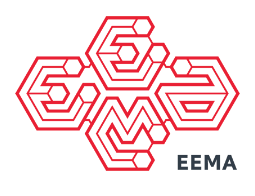 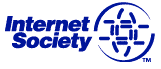 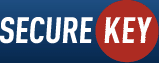 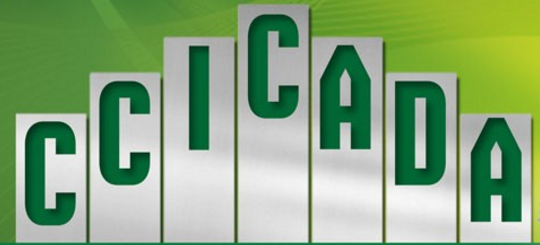 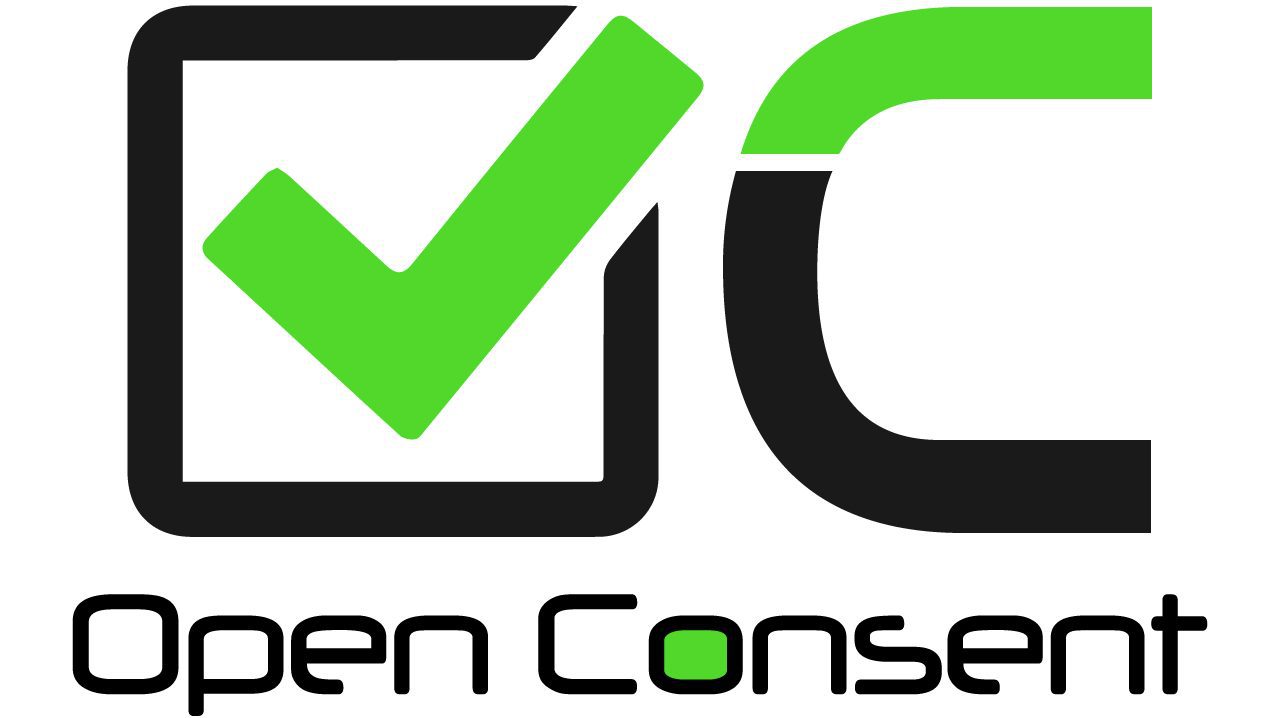 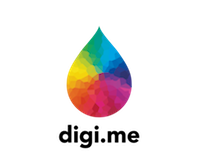 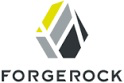 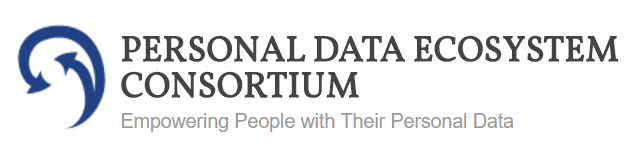 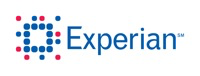 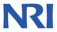 9
[Speaker Notes: CCICADA is: a US Department of Homeland Security University Center of Excellence, to develop and launch a series of applied research pilots improving cyber identity in real-world situations and Kantara is a selected partner because it attracts new ideas and new thinking.
EEMA is a European Association for e-Identity and Security – a not for profit, European Think Tank including topics on identification, authentication, privacy, risk management, cyber security   
Open Consent Group is a UK based Community Interest Company. A multi-standard and consent tech engineering group with a development sandbox.
PDEC, a non profit industry association has been a pioneer in the field of personal data]
Do you recognize our Members?
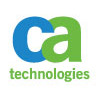 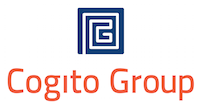 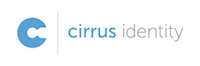 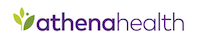 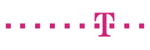 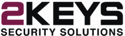 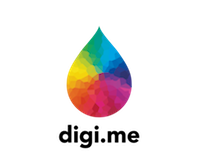 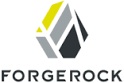 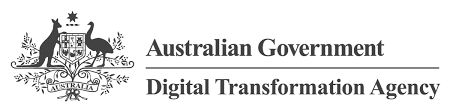 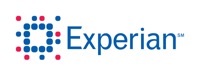 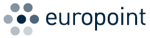 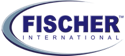 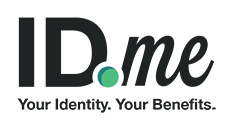 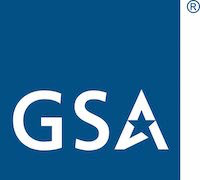 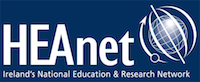 Government of Canada
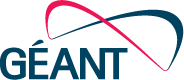 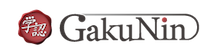 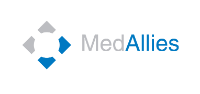 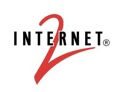 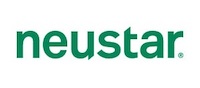 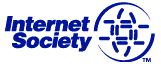 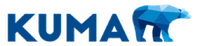 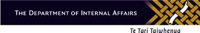 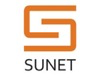 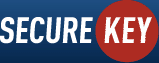 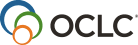 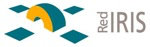 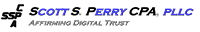 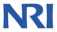 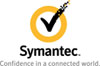 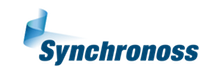 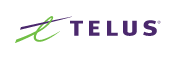 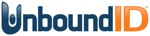 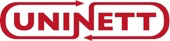 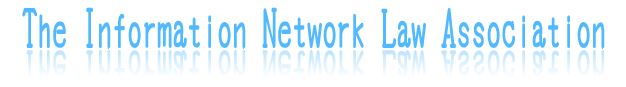 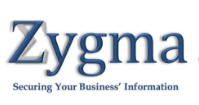 …and our sizable band of dedicated individuals
United States Postal Service
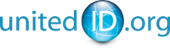 10
The Kantara consortium has a unique two-sided platform
11
[Speaker Notes: The platform is all about maturing ideas using processes: through invention of protocols and practices; open and transparent development of interoperability standards and best practices; and, testing and certification in preparation for potential contribution to national and international standards organizations.]
Kantara Maturation Process
Invent
Refine
Implement
12
[Speaker Notes: Invent: Small startups, Inventors, Funded startups, Established organizations, Established organizations. Generate new ideas

Innovate: Innovation involves the refinement and maturation of the inventions of the prior phase. Using a collaborative, competitive platform, multiple
Evaluation and testing criteria are developed at this stage as the contributors learn more about the emerging innovations. A critical aspect in this phase is small scale implementations to prove technologies and approaches. Thoughtful application of investment dollars and resources accelerate innovations.

Implement: Standardization via consensus approaches to found broad market adoption.]
Kantara’s Offerings
13
[Speaker Notes: Kantara provides an infrastructure for any group to converse, meet and collaborate.

Kantara provides well-established governance, bylaws, operating procedures and publication channels to give intellectual property protection to participants

Kantara’s liaisons and working partnerships with inventors, innovators, governments, organizations and standards bodies create a highly valued network which makes it easier for members to find each other and increase shared network value]
Our Recent Accomplishments
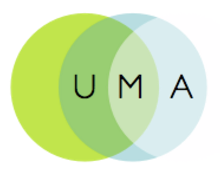 UMA, the world's first open specification for federated delegation and authorization, based on the popular OAuth protocol.


Consent Receipt Specification was developed to give control of personal data back to their customers.

Kantara approves Credential Service Providers (CSPs) and Accredits Assessors.
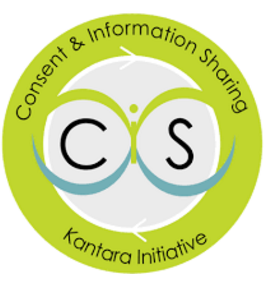 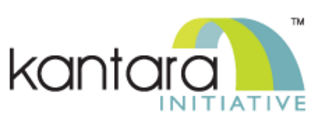 14
[Speaker Notes: The UMA specification is a ‘world first’ open specification for federated delegation and authorization, developed in Kantara’s open consensus based environment designed to give a user a unified control point for authorizing who can access their online personal data.

 The Consent Receipt Specification developed in Kantara’s open consensus based environment, is being adopted in Europe to help companies comply with GDPR and give control of personal data back to their customers.

Companies all over the world are providing high quality credentials to their customers because of their approved status with Kantara’s Identity Assurance Program. Kantara approves Credential Service Providers (CSPs) and Accredits Assessors.]
Join Us
Membership and sponsorship is open to all
Connect with our community of security leaders

Collaborate with peers

Gain insights 

Gain access
15
Join. Innovate. Trust.
Kantara [TITLE]: [Speaker] [email]
General Inquiries: support@kantarainitiative.org
16
[Speaker Notes: Enabling communities to verify high-value ID credentials for Trust.Kantara Members have a wealth of experience: Identity Assurance, Privacy, Policy and Information Systems Assessment. We’re here to help your community ensure Federated Identity Systems are verified for trust.]